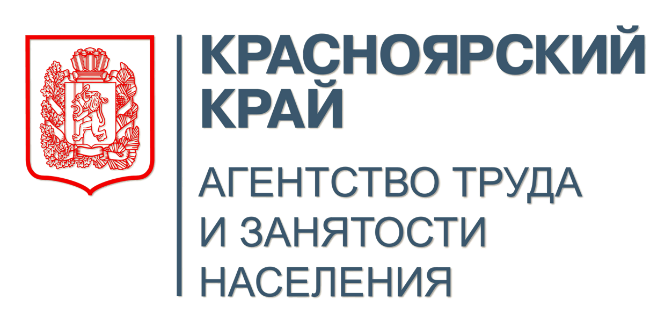 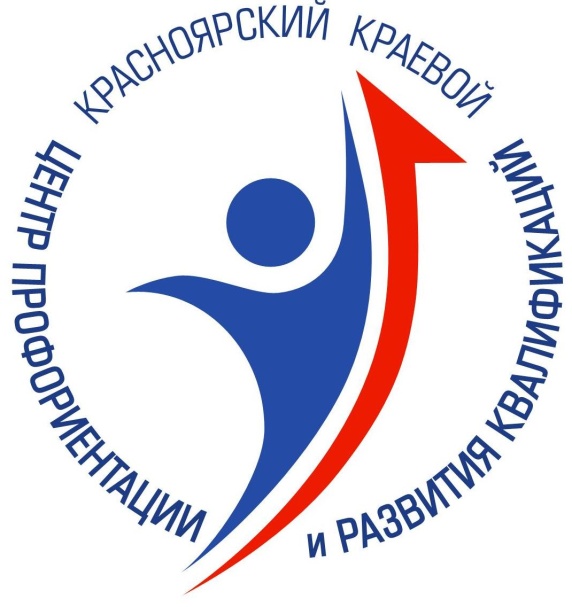 ИССЛЕДОВАНИЕ ПРЕДСТАВЛЕНИЙ
РАБОТОДАТЕЛЕЙ КРАСНОЯРСКОГО КРАЯ О  ДОСТУПНОСТИ И КАЧЕСТВЕ ТРУДОВЫХ РЕСУРСОВ
КГБОУ ДПО «Красноярский краевой центр профориентации и развития квалификаций»
Красноярск, 2019
Цель исследования:
выявить представления работодателей Красноярского края о проблемах кадрового обеспечения на территории региона
Задачи исследования:

Изучить уровень удовлетворенности работодателей наличием специалистов необходимой квалификации на территории Красноярского края для обеспечения предприятия кадрами;
Обозначить ключевые проблемы поиска необходимых сотрудников для трудоустройства, проблемы в действующей системе кадрового обеспечения, а также предложения по их решению;
Определить оценку работодателями временных и денежных затрат на поиск сотрудников необходимой квалификации (в т.ч. определить состав денежных затрат);
Установить уровень удовлетворенности работодателей профессионализмом принятых сотрудников;
Выявить оценку качества услуг, предоставленных работодателям центрами занятости населения Красноярского края, по содействию в подборе необходимых сотрудников;
Изучить основные причины отказа работодателей от обращения в центры занятости населения Красноярского края за услугой по содействию в подборе необходимых работников.
Объект исследования:

крупные (градообразующие), средние и малые предприятия, осуществляющие деятельность в муниципальных образованиях Красноярского края в отраслях «транспорт и хранение», «строительство», «обрабатывающие производство», «сельское, лесное хозяйство, рыболовство и рыбоводство».
Объем выборочной совокупности – 470 работодателей
Метод опроса – онлайновое анкетирование на платформе Google Forms
Сроки проведения исследования: февраль – май 2019г.
Вид экономической деятельности предприятий, 
принявших участие в исследовании, %
Средняя заработная плата 
на предприятии, %
Среднесписочная численность работников предприятия, %
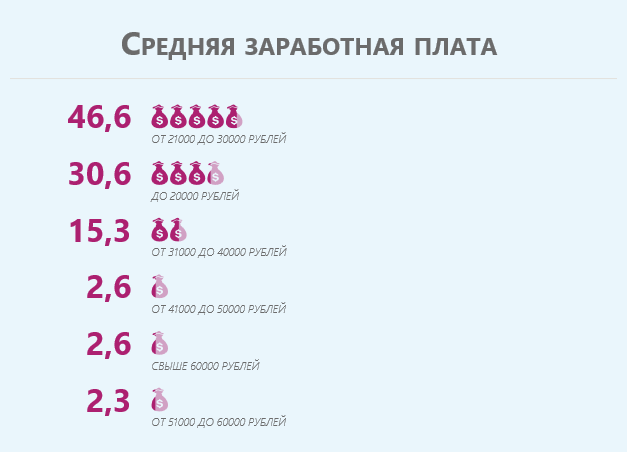 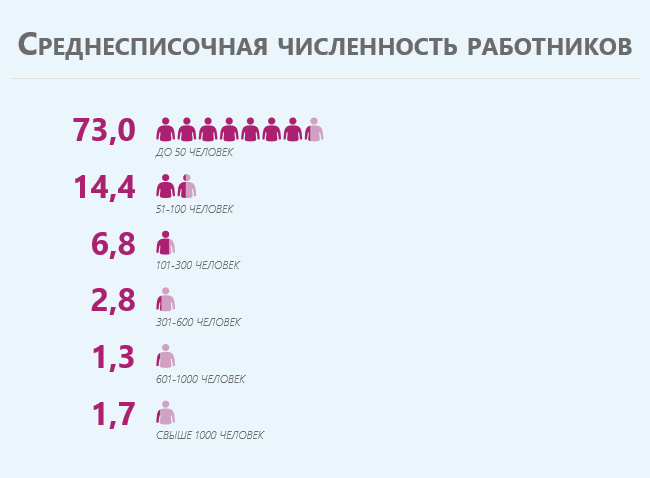 Оценка наличия специалистов необходимой квалификации для обеспечения кадрами предприятия («1» - очень низкий, «5» – очень высокий),  %
В течение года приходилось ли предприятию искать сотрудников? (%)
Наличие профессий, по которым предприятию сложно найти подходящих кандидатов на трудоустройство, %
Топ -10 профессий, по которым предприятию наиболее сложно найти подходящих кандидатов на трудоустройство 
(кол-во упоминаний):
Инженер (32); 
Водители категории Д–Е (15);
Машинист дорожных и строительных машин (13);
Закройщик, портной, швея (11);
Кондитер, пекарь (8);
Руководящие должности (8);
Бухгалтер/экономист (7);
Механик (7);
Агроном (6);
Электрогазосварщик (6).
Основные проблемы поиска необходимых кандидатов,%
Оценка временных затрат на поиск сотрудников необходимой квалификации
 ("1" - очень высокий, "5" - очень низкий), %
Среднееарифметическое значение оценок временных затрат (баллов)
Оценка денежных затрат на поиск сотрудников необходимой квалификации 
("1" - очень высокий, "5" - очень низкий), %
Состав денежных затрат предприятия на поиск сотрудников необходимой квалификации, %
Оценка профессионализма принятых работников 
(«1» - очень низкий, «5» – очень высокий), %
Уровень удовлетворенности качеством услуги ЦЗН по содействию в подборе персонала,%
Основные проблемы при подборе работников через государственную службу занятости, %
благодарим за внимание!